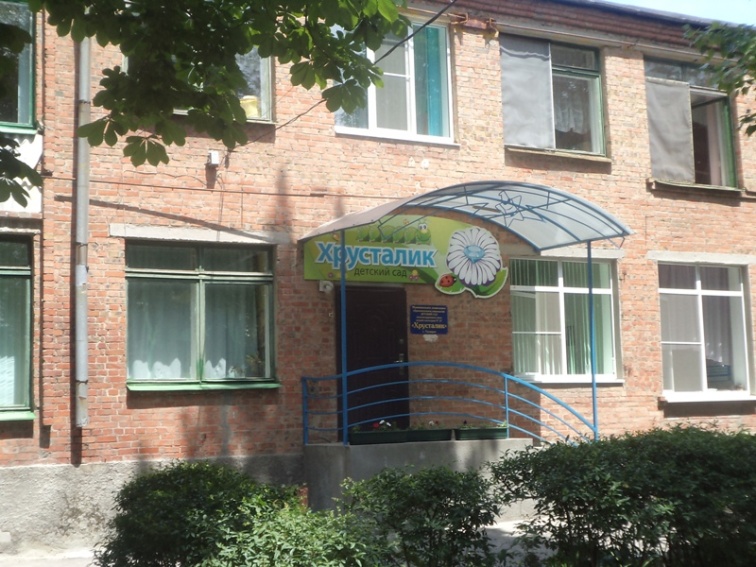 Муниципальное бюджетное дошкольное образовательное учреждение 
«Детский сад  компенсирующего  вида  второй категории № 37  «Хрусталик»
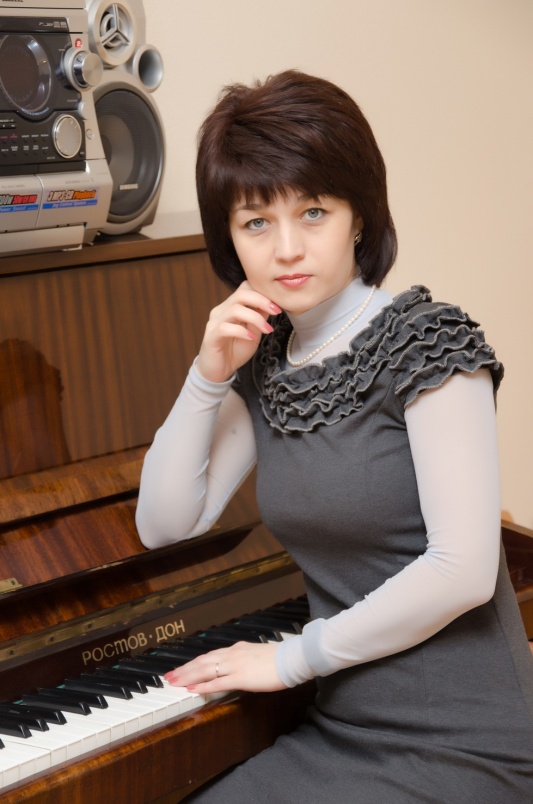 Иванова 
Галина Геннадьевна
музыкальный руководитель  высшей  квалификационной категории
г.Таганрог, 2012
Использование ИКТ
 в обучении детей с нарушением зрения  музыкально-ритмическим движениям
«Бесконечно богатая информация, заключенная в музыке, считывается не рассудком, а динамическим состоянием тела - соинтонированием, пантомимическим движением» Л.Медушевский
Цель: активизировать музыкальное восприятие детей через движение, привить им навык осознанного отношения к музыке, помочь выявить их музыкальные и творческие способности посредством ИКТ
Задачи:
способствовать развитию зрительно-моторной координации движений;
формировать основные  движения: различные виды ходьбы, бега, прыжков, технику движений; 
развивать творческие способности в овладении выразительной пластикой общения;
учитывать индивидуальные психофизические  возможности Ребенка в обучении музыкально-ритмическим движениям.
ОСОБЕННОСТИ ДЕТЕЙ С НАРУШЕНИЕМ ЗРЕНИЯ:
нарушение координации движений
нарушение ориентировки в пространстве
трудности передвижения, общения и обучения
неуверенность, тревожность, заниженная самооценка
Музыкально-ритмические  движения – это наиболее продуктивный вид музыкальной деятельности в работе с детьми с нарушением зрения,  для развития у них музыкального творчества и творческих качеств личности
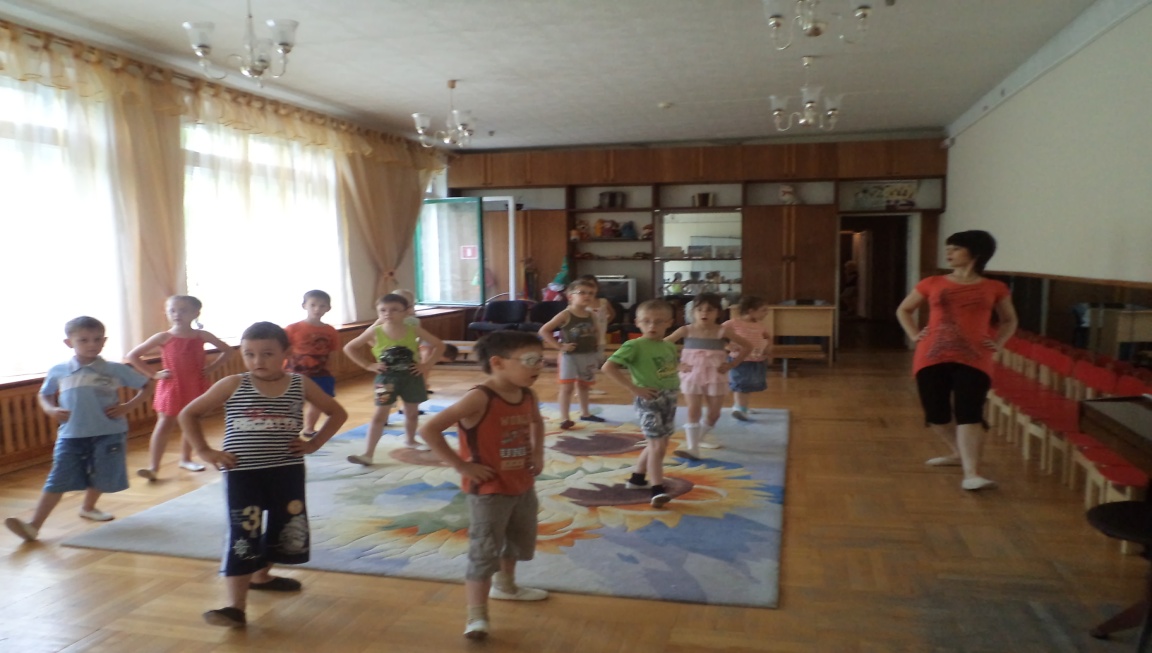 Работа над музыкально-ритмическими движениями строится с учетом:
индивидуальных  психофизических особенностей РЕБЕНКА;
диагноза (основного и сопутствующего);
группы здоровья;
физкультурной  группы;
диагностики;
взаимодействия  специалистов (врача-офтальмолога, педагога-психолога, учителя-дефектолога, учителя-логопеда).
ОСНОВНЫЕ ЛИНИИ РАЗВИТИЯ МУЗЫКАЛЬНО-РИТМИЧЕСКИХ ДВИЖЕНИЙ У ДЕТЕЙ С НАРУШЕНИЕМ ЗРЕНИЯ
ГЛАВНАЯ ЛИНИЯ – линия образных музыкально-двигательных этюдов, которые способствуют, коррекции личности, ее  раскрепощению
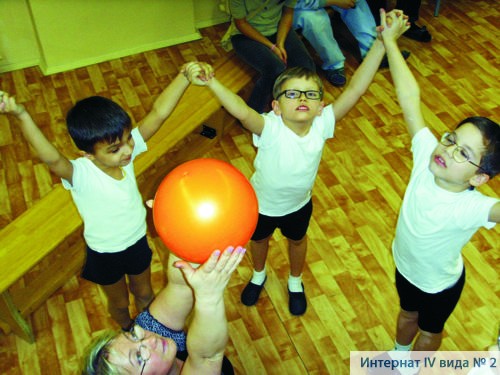 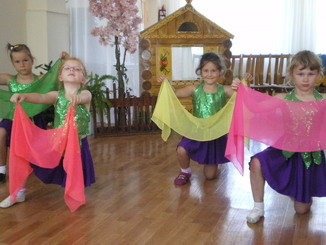 ВТОРАЯ ЛИНИЯ – овладение основными движениями: различными видами ходьбы, бега, прыжков, техники движений
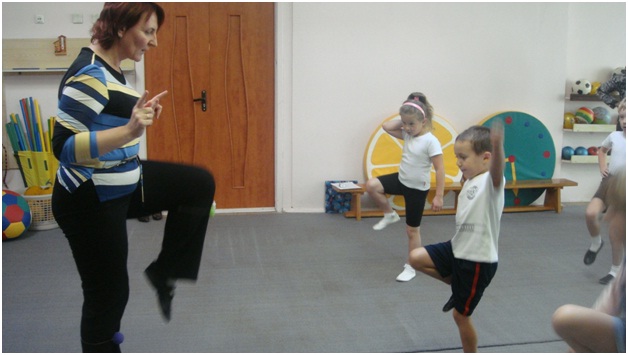 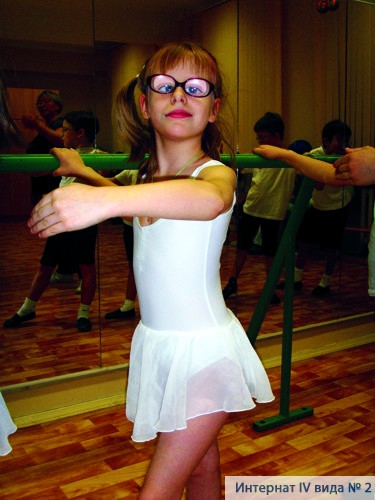 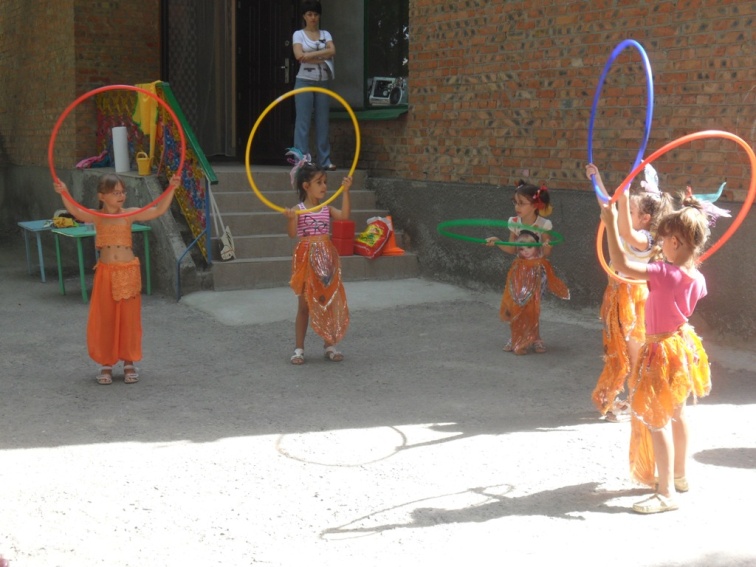 ТРЕТЬЯ ЛИНИЯ – танцевальные движения и танцы
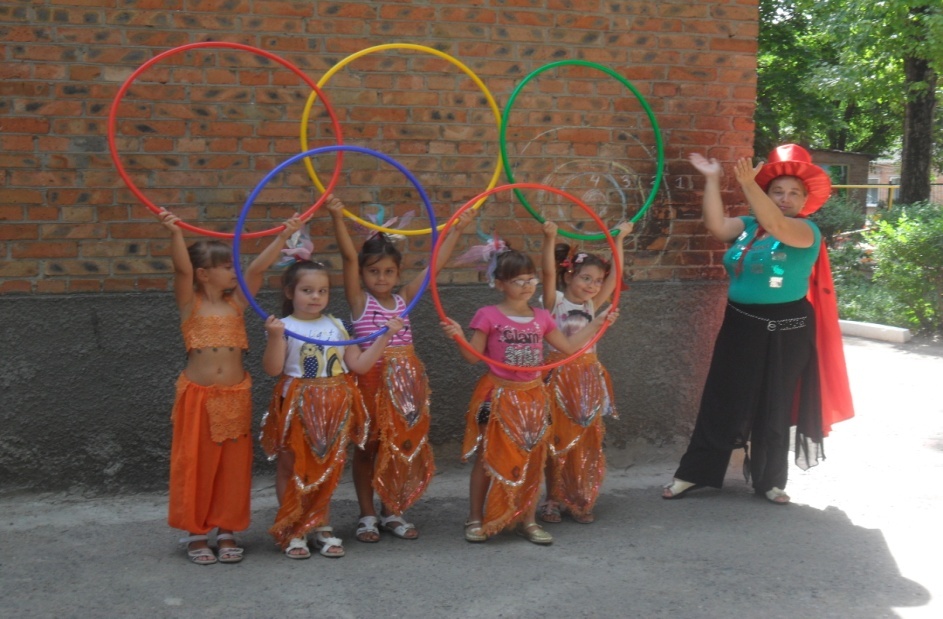 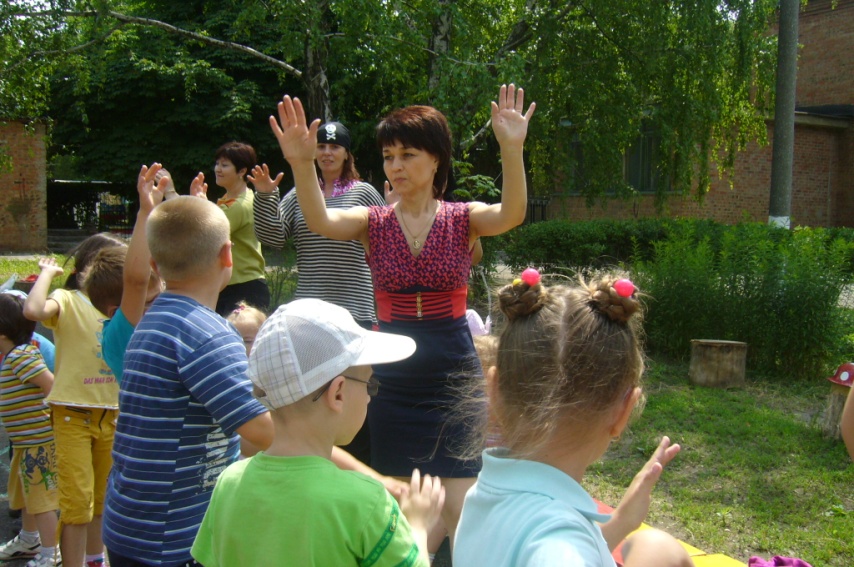 ЧЕТВЕРТАЯ ЛИНИЯ – ориентировка в пространстве
интеграция образовательных областей
музыка
физическая культура
познание
социализация
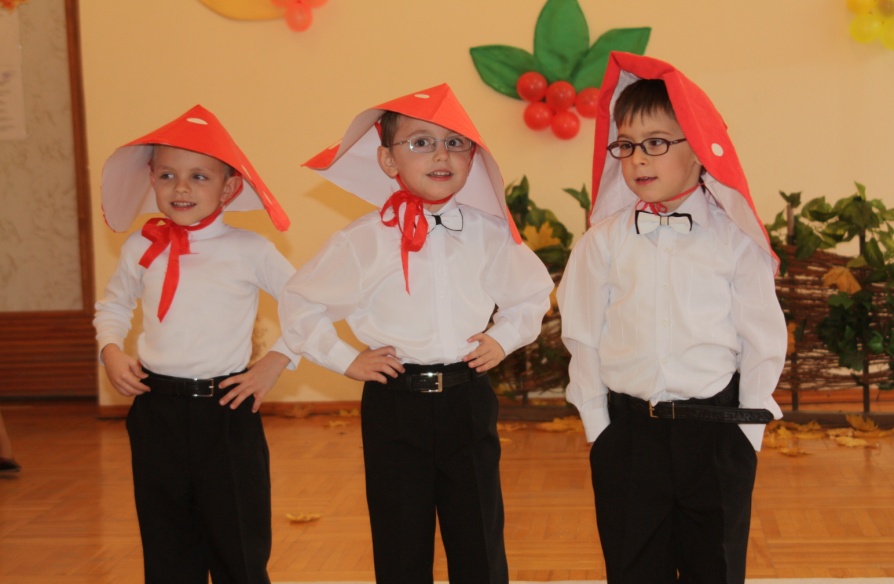 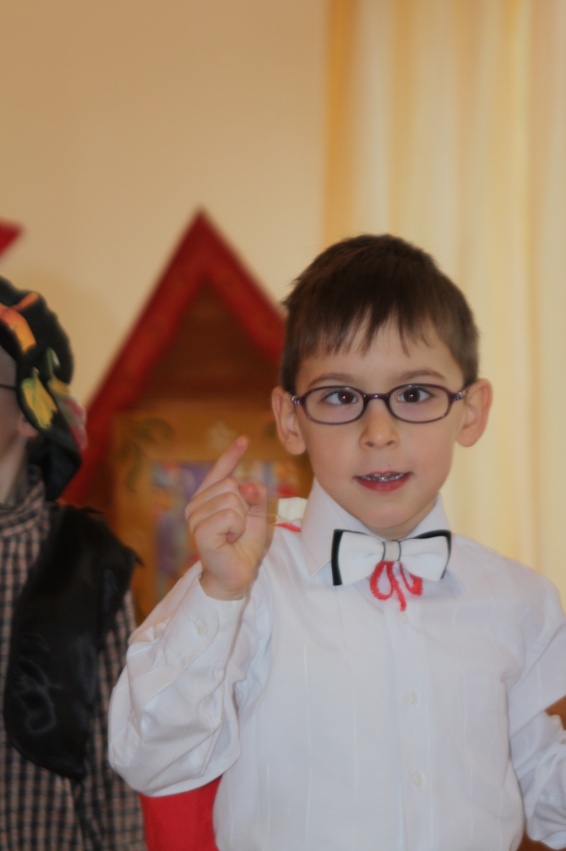 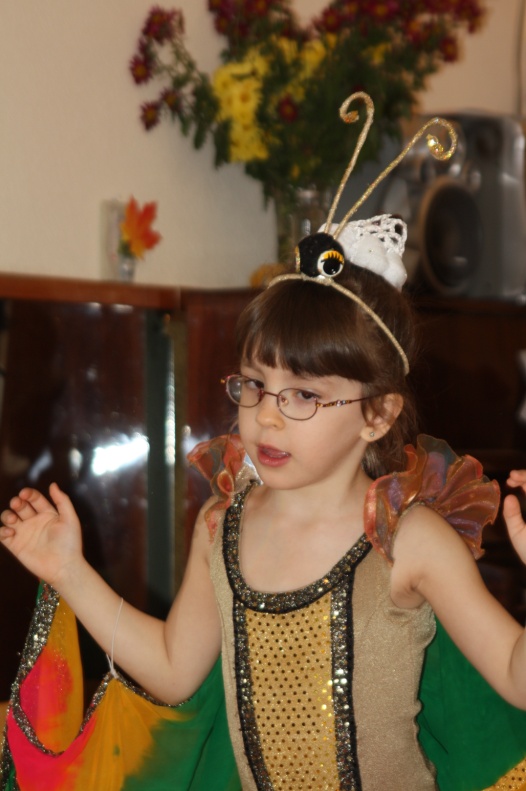 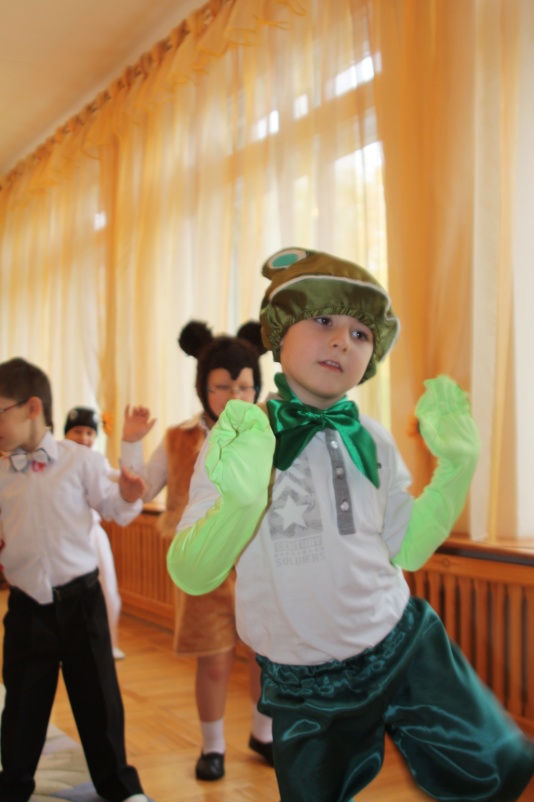 ПЯТАЯ – ОСНОВНАЯ – индивидуальное творческое проявление детей в движении – импровизация.
ФОРМЫ РАБОТЫ
индивидуальная работа с применением ИКТ (просмотр видеозаписи)
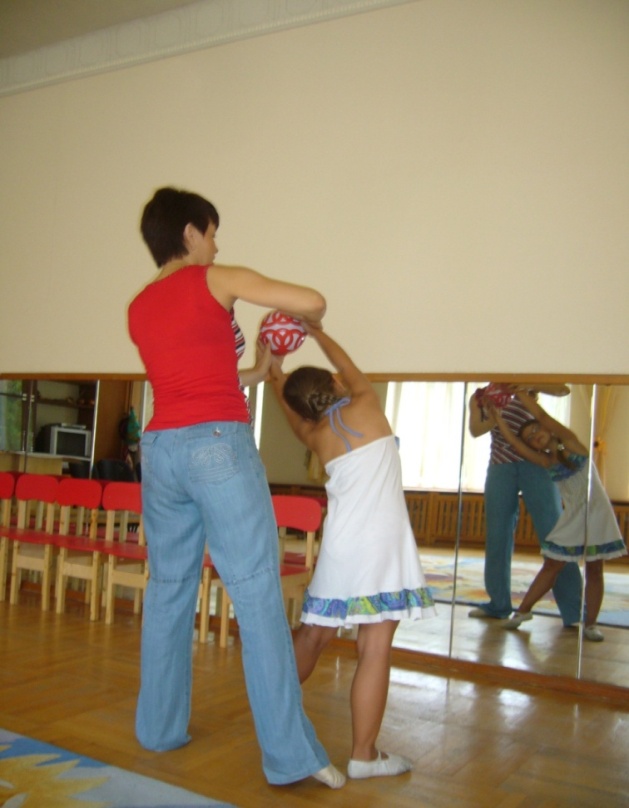 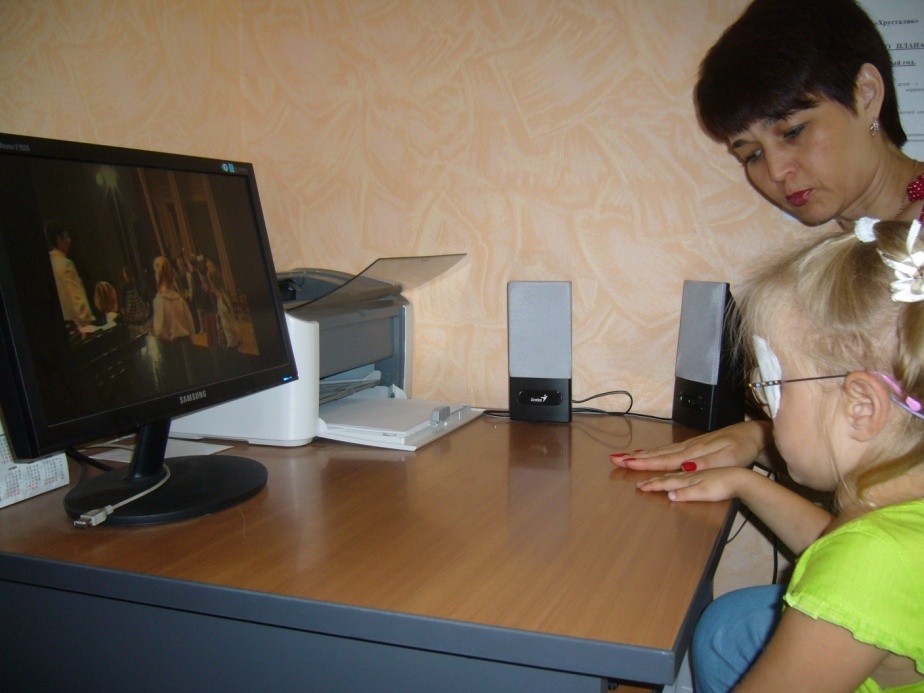 показ  движений 
педагогом
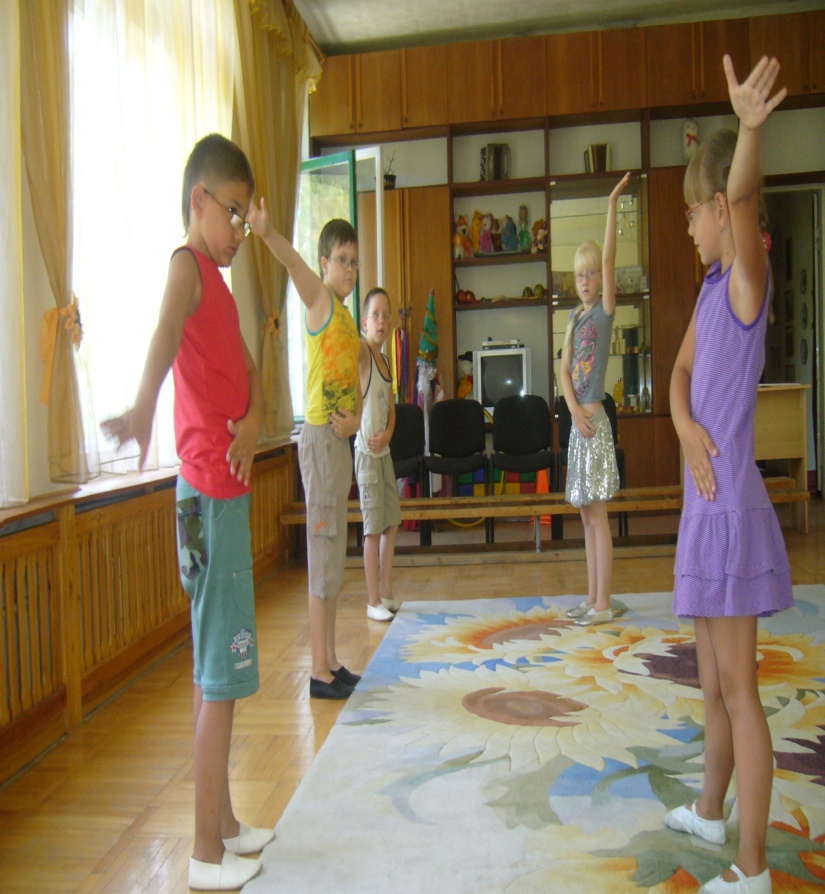 закрепление  движений
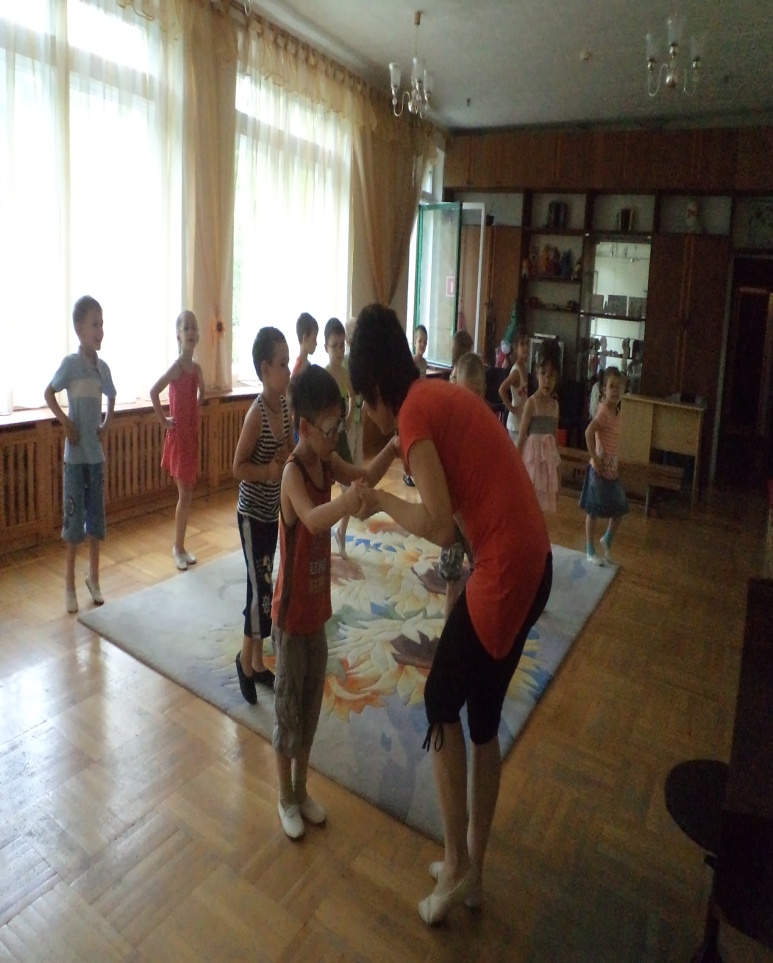 показ усвоившими детьми
просмотр видеозаписи 
танца в собственном  
исполнении;
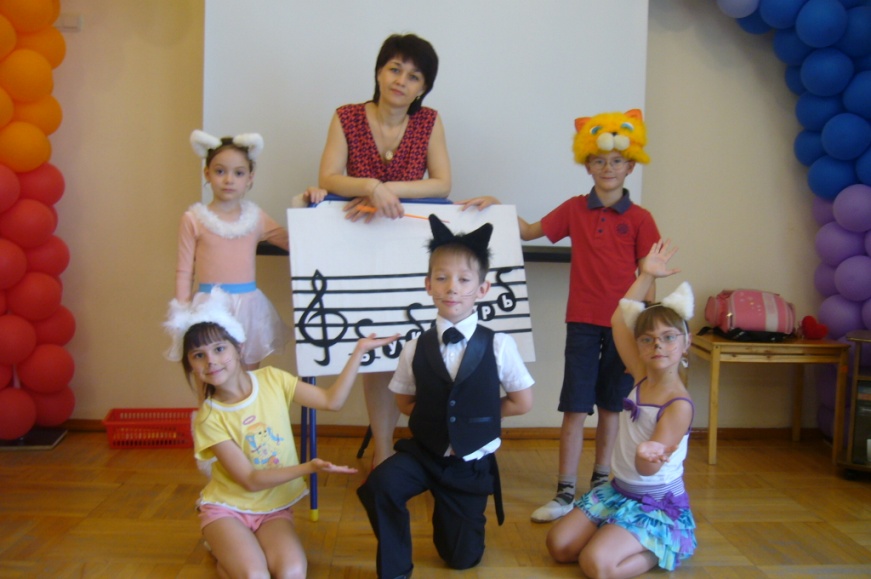 сопоставление с 
оригиналом;
обсуждение с детьми;
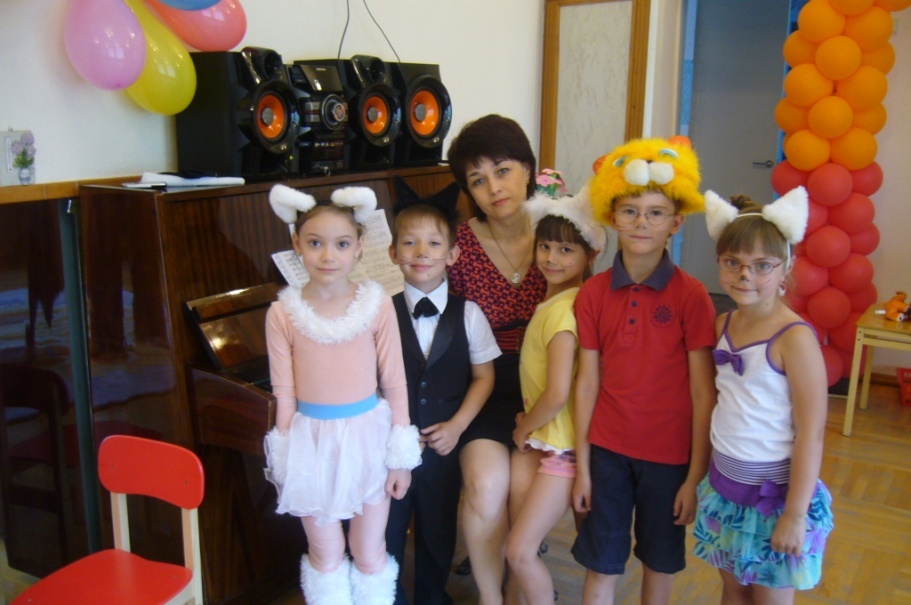 рефлексия.
Таким образом, музыкально-ритмические и танцевальные движения  приводят к положительным результатам  и  содействует  развитию  творческих способностей детей. 	С помощью языка движений, общаясь друг с другом в танце, передавая  в пластике различные эмоциональные состояния, дети успешнее овладевают приемами перевоплощения.
Методическое обеспечение:

Буренина А.И. «Ритмическая пластика для дошкольников», С-Петербург, 1994 .

Ветлугина Н.А., Дзержинская И.Л., Комиссарова Л.Н.  «Методика музыкального воспитания в детском саду», «Просвещение», 1989 г.
 
3.     Медведева Е.А. «Музыкальное воспитание детей с проблемами в развитии и коррекционная ритмика», М: 2002 г.

4.   «Программы специальных (коррекционных) образовательных учреждений IV вида (для детей с нарушением зрения). Под редакцией Л.И.Плаксиной. – М.:Издательство «Экзамен», 2003.

5.    Тютюнникова Т.Э. «Уроки музыки. Система Карла Орфа: Методическое пособие для учителей музыки», М.: АСТ, 2000г.